Создание программы “пазл”для Android
 
 
 
 
 

	                                                                   Автор: ученик 10 класса «А»
Хомутов Алексей
Руководитель: Коняхин А.В.

 
Москва
2015-2016
Цель

Создать игровое мобильное приложение.

Задачи

1. Разработать алгоритм работы программы.
2. Написать код программы, протестировать.
Актуальность
В настоящее время очень сложно представить нашу жизнь без мобильных устройств. Они предоставляют возможность общения, развлечения, поиска информации и дают пространство для творчества. В связи с этим различные мобильные приложения пользуются огромной популярностью.
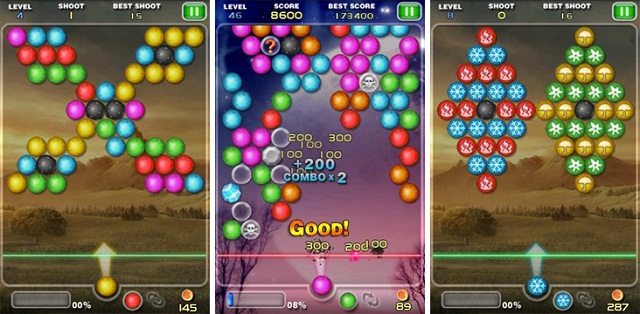 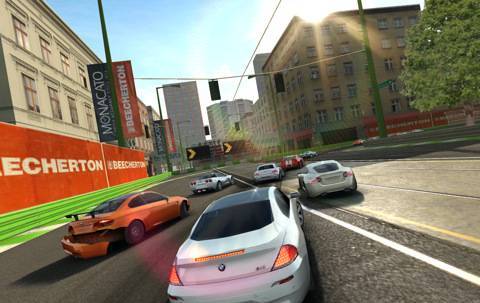 Продуктом моего исследования будет игровое приложение для ОС Android.
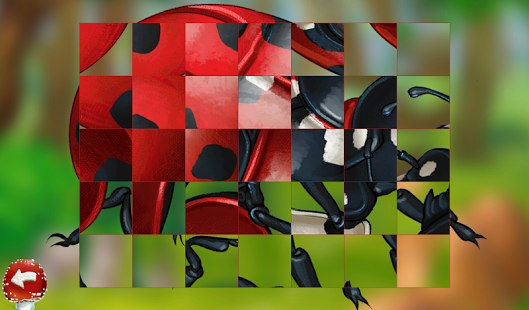 СПАСИБО ЗА ВНИМАНИЕ!